LE TRAUMATISME
TRAUMATISME
Objectif: A la fin de cette partie, vous serez capable, face à une victime qui présente un traumatisme (autre que celui de la peau), d’en connaitre les signes et de réaliser les gestes de secours adaptés et nécessaires.
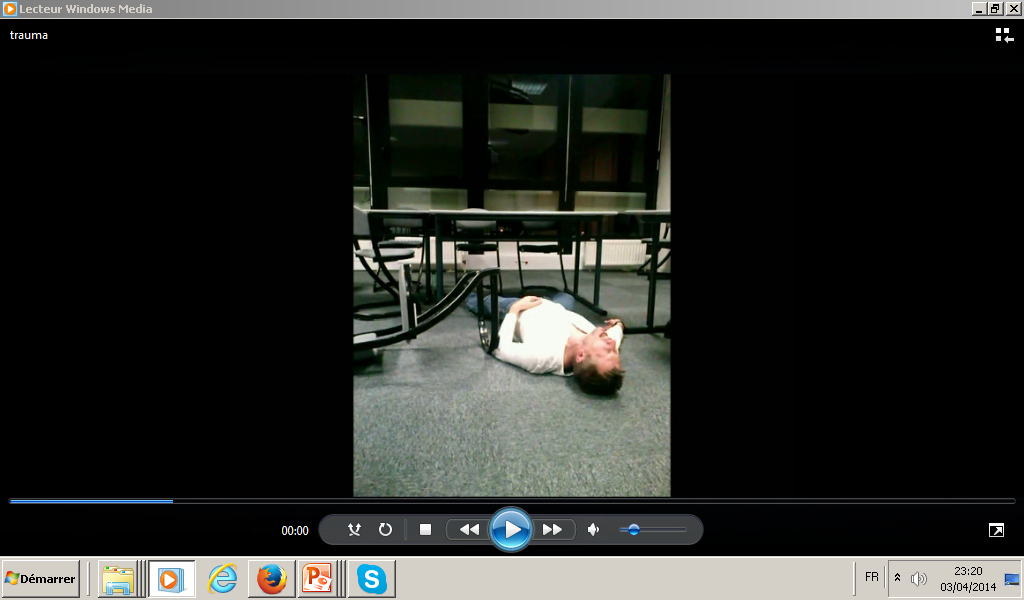 Qu’est ce que cette situation évoque pour vous?
Que feriez vous?
TRAUMATISME
SIGNES D’UN TRAUMATISME:
Les atteintes traumatiques sont des lésions
des os( fractures),
des articulations (entorses, luxation)
des organes ou de la peau
TRAUMATISME
CAUSES D’UN TRAUMATISME:
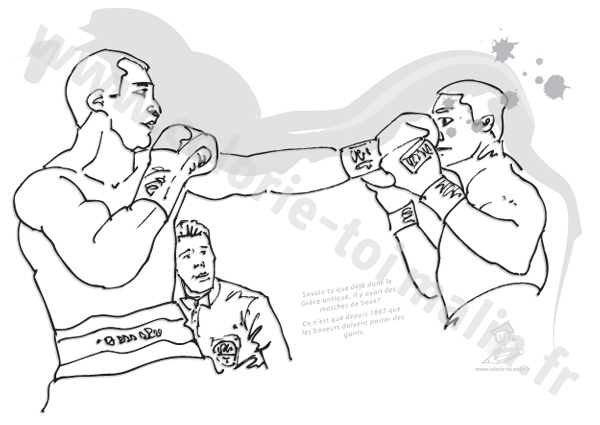 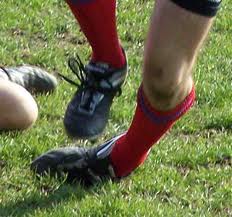 Coup
Faux mouvement
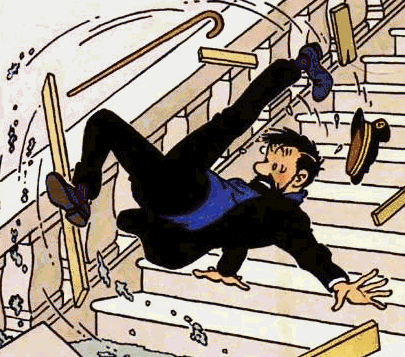 Chute
TRAUMATISME
RISQUES D’UN TRAUMATISME:
Complications neurologiques:
Paralysie
Perte de connaissance….
Complications respiratoire: gêne ou détresse
Complications circulatoires
TRAUMATISME
PRINCIPE DE L’ACTION DE SECOURS:
NE PAS MOBILISER !
TRAUMATISME
A la fin de la séquence, vous serez capable d’éviter toute mobilisation d’une victime présentant un traumatisme :
Tête
Thorax
Abdomen
Colonne vertébrale
Membres
jusqu’à l’arrivée des secours.